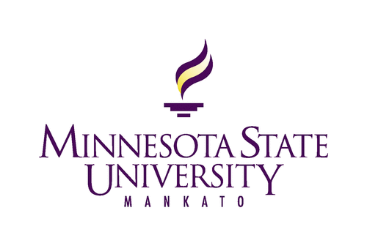 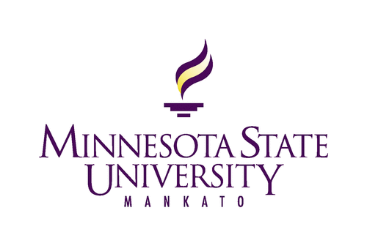 Does Gender Influence Lie Detection in Job Interviews? A Study of Lie Detection
Anna Hagan and Shamini Abeykoon
Minnesota State University, Mankato, Department of Psychology
Results
Question 2: Did gender of the liar/truth-teller influence how much participants liked them?

Yes– participants liked women overall more than men, and particularly liked women who lied more than men who lied (F (1, 93) = 6.45, p < .013).
Background
Professionals such as judge, police officers, researchers, employers, and people in general use lie detection as a tool in situations when they need to decipher truth.  People can respond to the men and women differently depending on situations, so we need to know more about gender influences perceptions.
 
Li Li (2011) found out that women can be comparatively more transparent than men, particularly when they are honest. On the other hand, detecting male deceivers was relatively harder compared to female deceivers.
 
Having a better understanding of how gender can influence participants’ responses helps us judge the accuracy of their responses, and improve our knowledge of how lie detection works.
Question 1: Were people accurate at detecting lies and/or truths from the interview?

Overall, participants were able to accurately detect true stories (M accuracy score = 2.70, t (90) = 8.02, p < .0001), but were not able to accurately detect lies (M accuracy score = 2.03, t (91) = .37, p = .71).

Did gender of the liar/ truth-teller influence people’s accuracy?

Yes, participants were more accurate when viewing videos of men (M = 2.55) compared to videos of women (M = 2.19, F (1, 88) = 5.67, p < .02).
The purpose of this study is to analyze lie detection in the specific situation of job interview scenarios, and the extent to which the gender of the person being interviewed influences participants’ ability to detect whether they are lying or telling the truth. 

Question 1: Were people accurate at detecting lies and/or truths from the interview?
Question 2: Did gender of the liar/truth-teller influence how much participants liked them?
References
Methods
Current Study
Conclusions
Summary
Participants were generally unable to tell whether someone was lying. Participants were more able at identifying truth-tellers than liars. They were also able to more accurately detect liars and truth-tellers in men compared to women. 
Additionally, truth-tellers were rated as more likeable than liars. However, women liars were liked more than men who lied. 

Limitations 
Our study analyzed the effect of gender of the person in the video on the participants' decisions and ratings.  However, we did not look at gender of the participant as a possible factor. The participants were primarily female (78%), and most were of typical college age (20 years old). 
A more diverse sample of participants could show different results.
Future research 
Future research should focus on obtaining a more diverse group of participants to get more accurate data. A more equal percentage of males and females is needed, and a wider range of age groups is necessary. 

Additionally, future research could begin to look at the possible reasons behind the gender discrepancies in detecting deception.
Participants
94 Minnesota State University, Mankato students 			volunteered for this study (data collection is ongoing)
	78% women, average age is 20 years old, 73% white

Procedure
Participants watched videos of people, both male and female, either telling the truth or lying to common employment interview questions 
The participant then rated them on likeability
Participants also indicated whether the answer from the interview was a lie or a truth
.
Li Li, “Sex Differences in Deception Detection” (2011). Open Access Theses. 261.